MATEMATIKA
5- sinf
MAVZU: KASRLARNI
  TAQQOSLASH
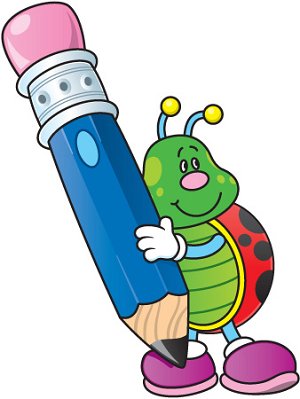 Kasrlarni taqqoslash
Ikkita teng kasrlar bitta kasr sonning turli xil ifodasidan iborat.
-kichik
Taqqoslash- natural sonlarni katta, kichikligi uchun ishlatiladi.
Taqqoslash
To‘g‘ri to‘rtburchak 7 ta teng bo‘lakka bo‘lindi. Bu bo‘lakning qanday qismi bo‘yalgan va qanday qismi bo‘yalmagan? To‘g‘ri to‘rtburchakning qaysi qismi katta?
Bir xil maxrajli ikki kasrdan qaysi birining surati katta bo‘lsa, o‘sha kasr katta bo‘ladi.
Sonlar nurida ikki kasrning qaysi biri ikkinchisiga nisbatan chapda yotsa, o‘sha kasr kichik bo‘ladi.
40-masala
Daftaringizga 12 katak uzunligiga teng bo‘lgan kesma chizing. Shu kesmadan foydalanib, quyidagi tenglikni izohlang.
a)
•
43-masala
Quyidagi kasrlarni : a) kamayish; b) o‘sish tartibida joylashtiring.
kamayadi
a)
o‘sadi
b)
44-masala
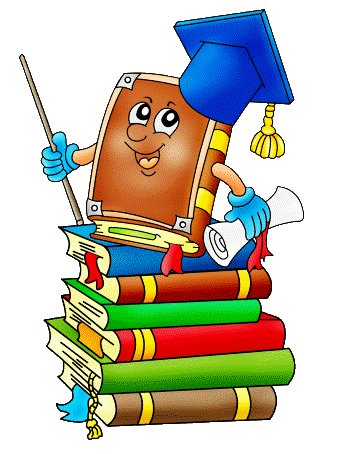 a)
d)
b)
e)
(219 : 3) · 7= 73 · 7=511
(315 : 3) · 5=105 · 5=525
3
315
219
3
-
-
21
3
73
105
015
09
-
-
15
9
0
0
51-masala
Mustaqil bajarish  uchun topshiriqlar:
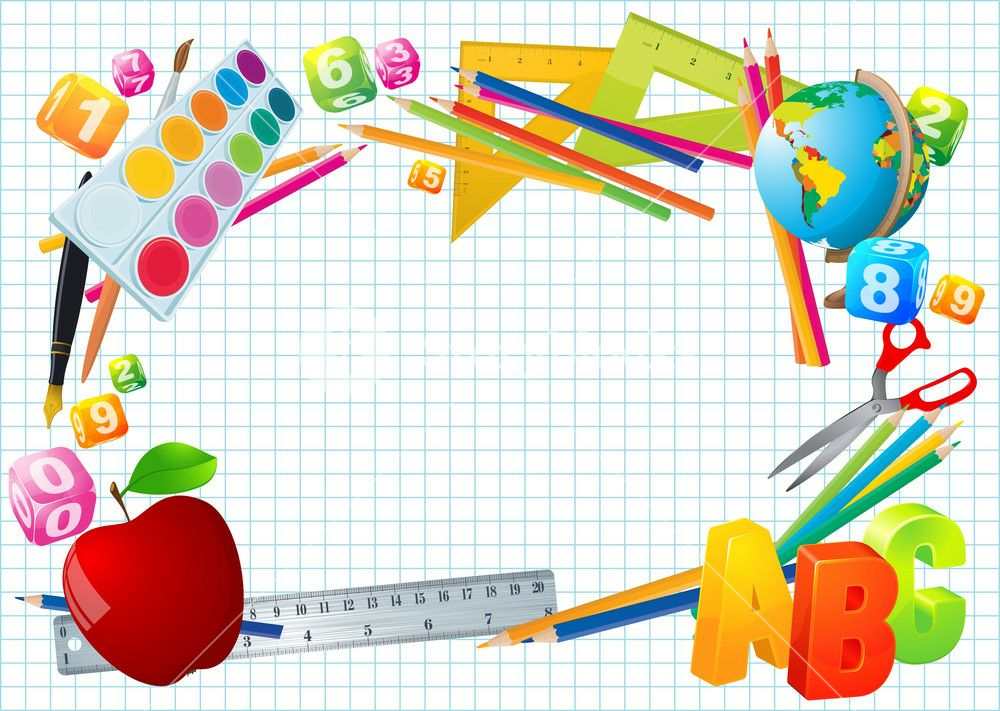 Darslikning  27-betdagi 
55-,56-,57-,58-masalalarni yechish.